Opleiding KWS voor studenten en uitzendkrachten ( verpleegkundigen en paramedici )
Versie 2025
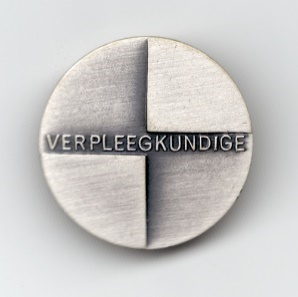 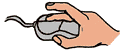 Student verpleegkundige
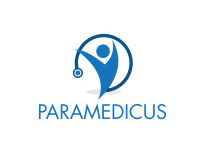 Student paramedici
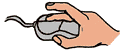 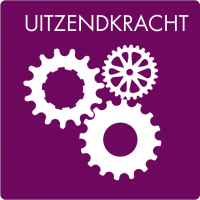 Uitzendkracht
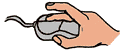 Student verpleegkunde
Vanaf hier volg je het icoon om je opleiding te doorlopen of volg je de instructies
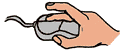 Paramedici
Vanaf hier volg je het icoon om je opleiding te doorlopen of volg je de instructies
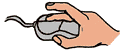 Uitzendkracht
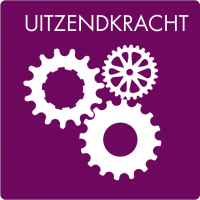 Vanaf hier volg je het icoon om je opleiding te doorlopen of volg je de instructies
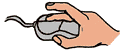 Doel en inhoud opleiding
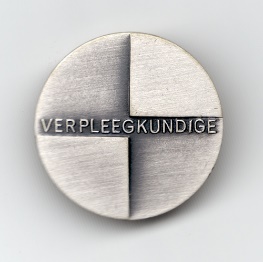 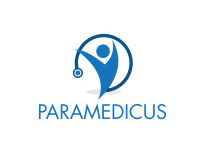 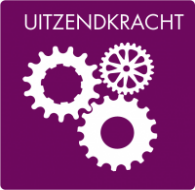 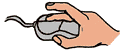 Bedoeld voor studenten, uitzendkrachten in de verpleegkunde en paramedische beroepen die moeten rapporteren in de zorgmodule van het patiëntendossier en/ of verslagen maken in de contactmodule
Deze bevat:
Opstarten kws
Openen AWB ( aanwezigheidsbeeld )
Openen van een zorgdossier
Rapporteren in het zorgdossier 
Toegang voor 1 dag ( interim/uitzendkracht )
Doel en inhoud
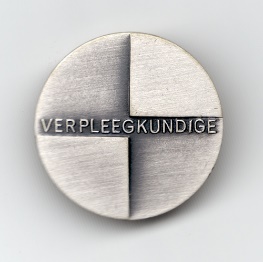 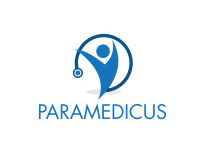 De student volgt opleiding via zelfstudie voor de aanvang van de stage 
De eerste dag van de stage ontvangt de student een nieuw initieel paswoord ( indien nog geen stage gelopen in een ander KWS ziekenhuis )
Deze login gegevens zijn STRIKT persoonlijk en mogen onder geen beding doorgegeven worden
Doel en inhoud
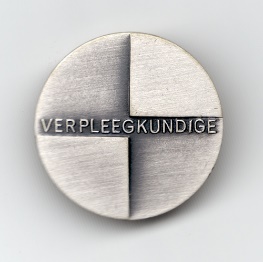 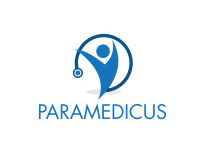 Elke registratie in het dossier moet onder een eigen login ingegeven worden
Elke handeling in het dossier wordt gelogd
Bij overtreding van het gebruik van je login gegevens wordt de school onmiddellijk verwittigd
Alle kennis die men verkrijgt uit het patiëntendossier behoort tot het beroepsgeheim. Misbruik zullen als schending van het beroepsgeheim behandeld worden
Doel en inhoud van de opleiding
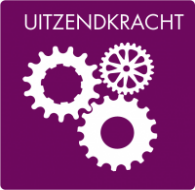 Uitzendkrachten volgen de opleiding op hun eerste werkdag. Indien ze recent gewerkt hebben in AZ sint-lucas Brugge of een andere KWS Ziekenhuis kan de KWS-paswoord verder gebruikt worden.
Indien een nieuw contract getekend is in AZ Sint-Lucas en men niet recent in een ander KWS ziekenhuis gewerkt heeft, krijgt men een nieuw initieel paswoord.
Deze login en paswoord zijn strikt persoonlijk en mogen onder geen beding doorgegeven worden !
Doel en inhoud van de opleiding
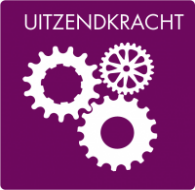 Elke registratie in het dossier moet onder een eigen login ingegeven worden
Elke handeling in het dossier wordt gelogd
Bij overtreding van het gebruik van je login gegevens wordt het interimkantoor onmiddellijk verwittigd
Alle kennis die men verkrijgt uit het patiëntendossier behoort tot het beroepsgeheim. Misbruik zullen als schending van het beroepsgeheim behandeld worden
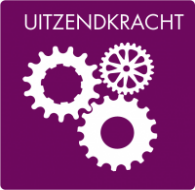 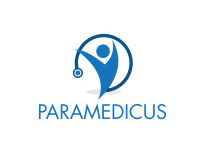 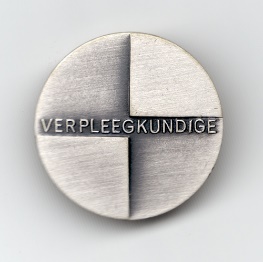 Hierna volgt de opleiding
Volg de instructies op het scherm
Badge ophalen
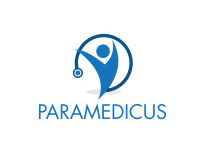 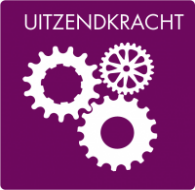 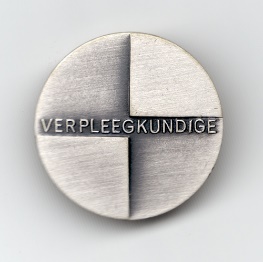 Badge ophalen 
Personeelsdienst
Buiten kantooruren mogelijk t.e.m. 20u om aan het onthaal op te halen (indien men personeelsdienst heeft geïnformeerd)
Registreren SSO (automatisch inlogsysteem – indien problemen tel: 5777)
Hoe start ik KWS?
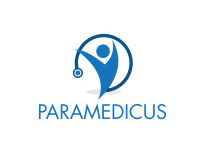 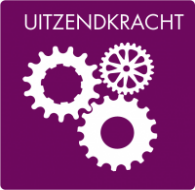 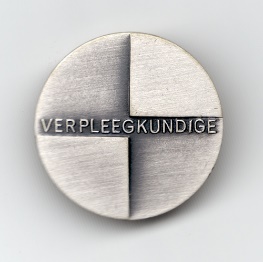 Opstarten KWS
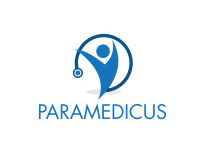 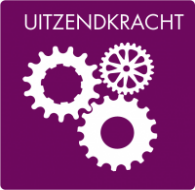 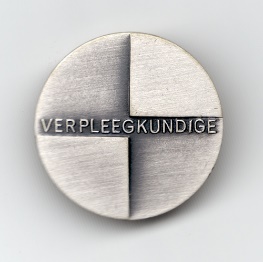 De snelkoppeling op je bureaublad start bij het dubbelklikken van het kws op
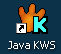 Kws start op
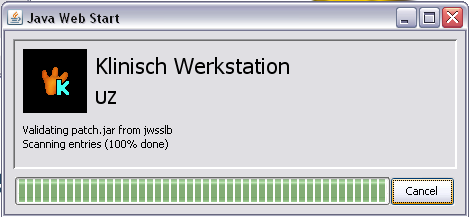 Het opstarten kan een tijdje duren
Elke week verschijnt een nieuwe versie van het KWS
Sluit KWS na elk gebruik niet telkens af
Gebruik badge om je sessie te sluiten
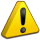 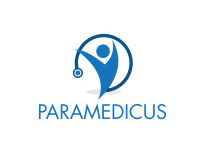 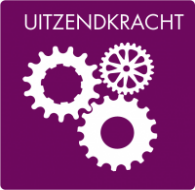 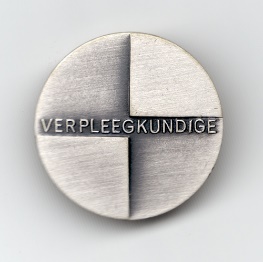 Login en paswoord
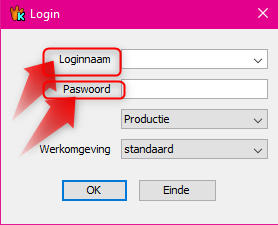 Vul je loginnaam en paswoord in	
Geef NOOIT je paswoord door
Bij het verlaten van de computer afmelden met badge
Hierdoor log je uit en verhinder je dat iemand onder jou login werkt
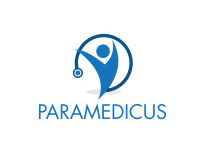 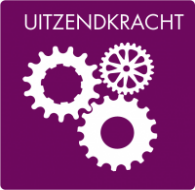 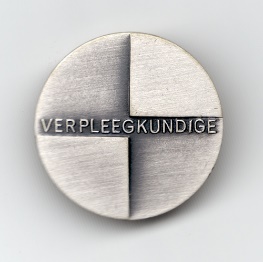 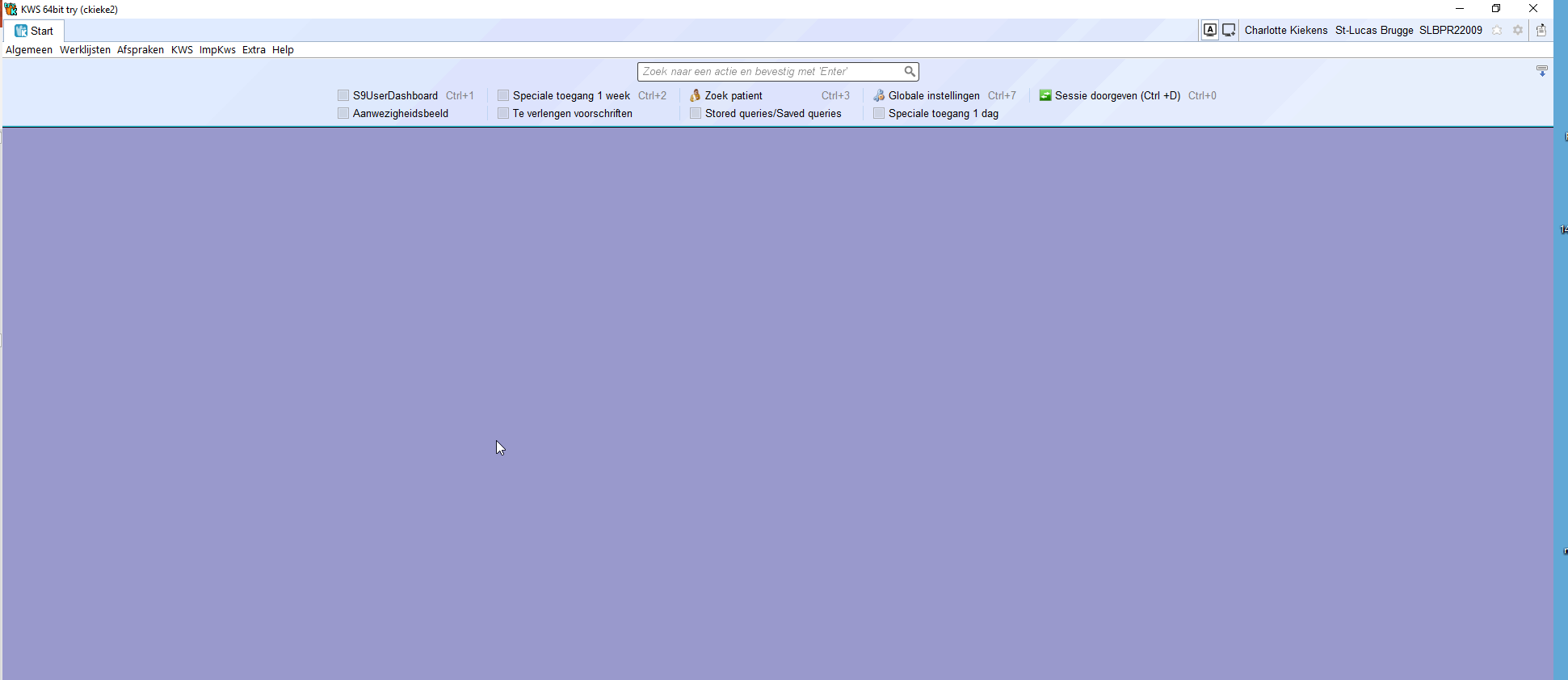 Als je dit startscherm ziet, ben je ingelogd in KWS
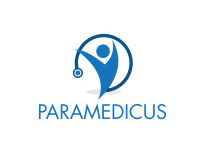 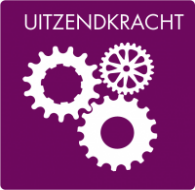 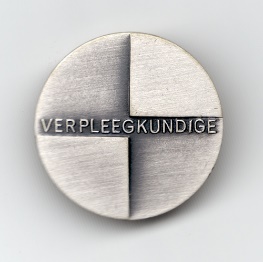 Je krijgt geen toegang?
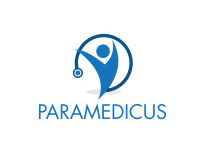 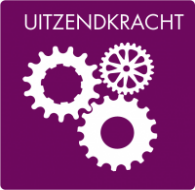 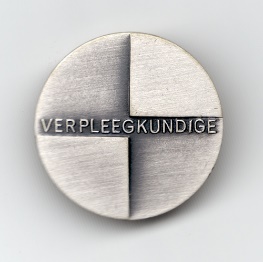 Er kunnen verschillende redenen zijn waarom het niet lukt om toegang te krijgen tot het kws	
Je paswoord is vervallen
Je hebt een verkeerd paswoord of loginnaam ingegeven
Shiftlock staat aan
Je wachtwoord resetten aan de KUA of via de eID-lezer in op de VE                                                                        met je identiteitskaart via 
Indien niets lukt bel je naar :
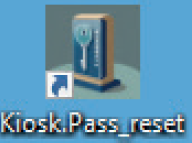 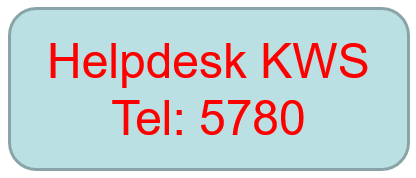 Hoe open ik een aanwezigheidsbeeld (AWB)
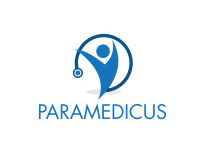 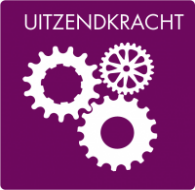 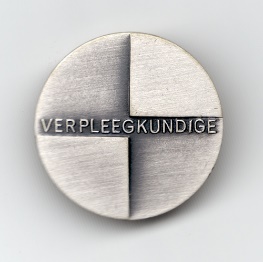 Hoe open ik een AWB
Via snelkoppeling kun je snel het AWB van een eenheid openen (bv: Geriatrie 1 = 89200)
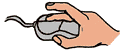 Klik in de rode balk
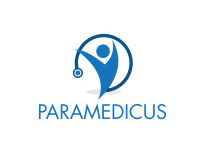 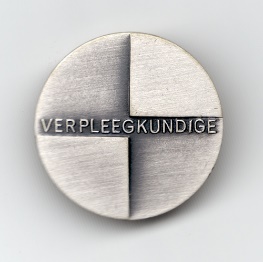 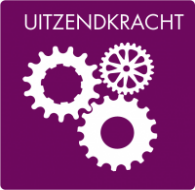 89200	Geriatrie 1
EENHEID = plaats in het ziekenhuis en heeft een nummer beginnend met 8
Bv. Ve Orthopedie = 89250

8 staat voor de postcode van  brugge – de 4 volgende cijfers staan voor het TELEFOONNUMMER van de eenheid

Een AFDELING is een medische discipline en begint met een B gevolgd door de aanduiding van het specialisme 

bv. Orthopedie ORT = BORT
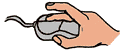 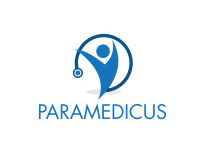 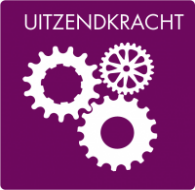 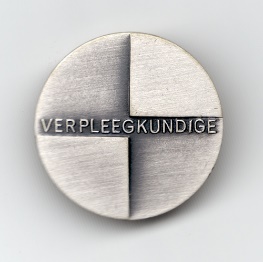 AWB opent zich
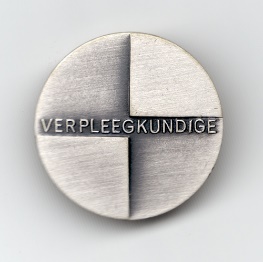 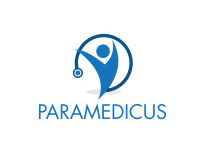 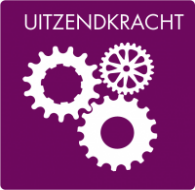 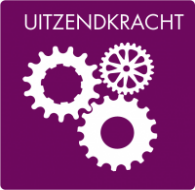 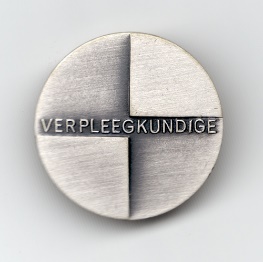 Hoe open ik het zorgdossier?
Open een aanwezigheidsbeeld
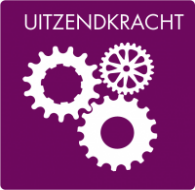 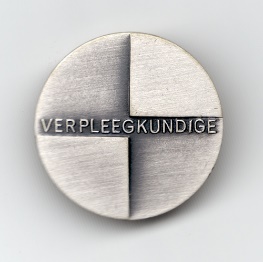 Selecteer 1 of meerdere patiënten door er op te klikken
(voor meerdere patiënt hou je de knop Ctrl in en selecteer je de patiënten)
Open het zorgdossier : klik op
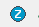 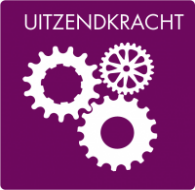 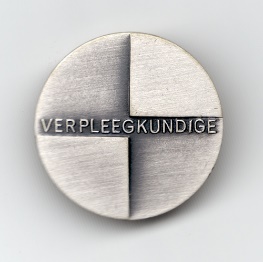 Het zorgdossier opent zich
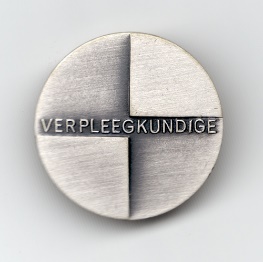 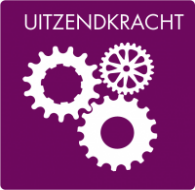 Hiermee gaat je patiëntendossier open in de module ZORG
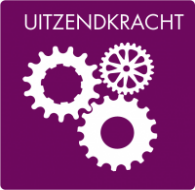 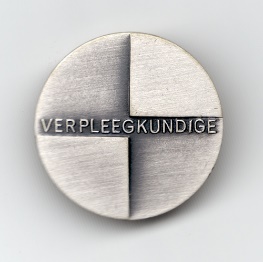 Hoe registreer ik een zorg?
De zorgmodule = het zorgdossier
Elk overzicht is specifiek voor de eenheid ontworpen 

De dag of shift die je opent staat licht paars gekleurd

O(-chtend): 6u30-12u55 
A (-vond):     13u-21u
N (-acht):     21u05-6u25
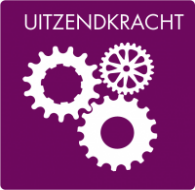 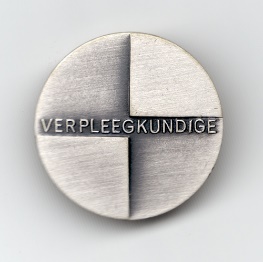 Open een zorgdefinitie/ handeling
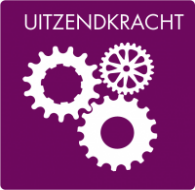 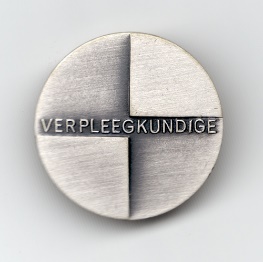 Zorgdefinitie
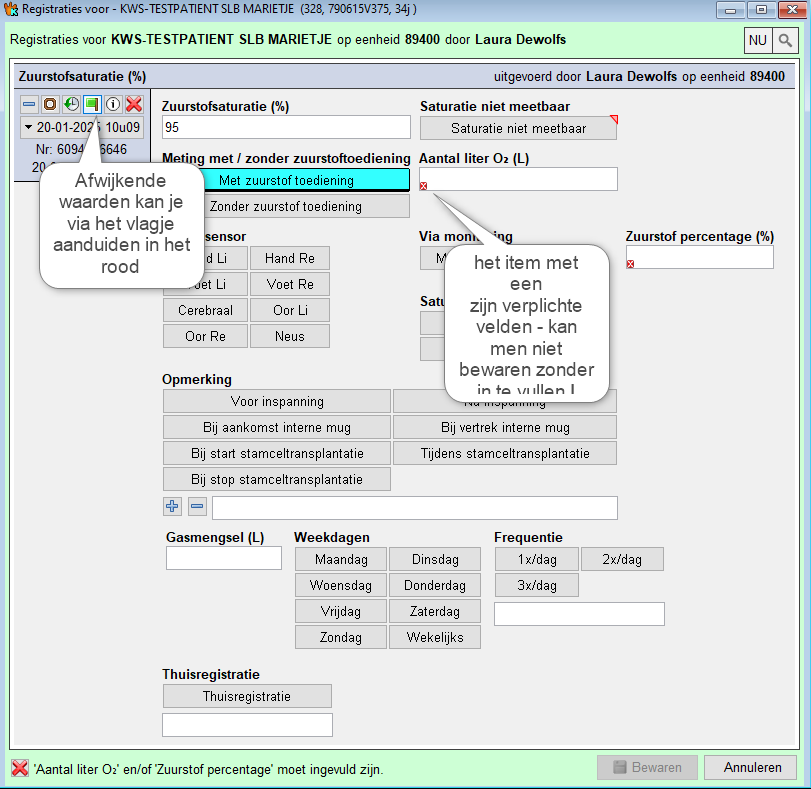 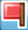 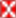 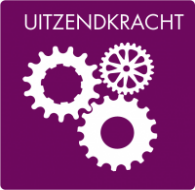 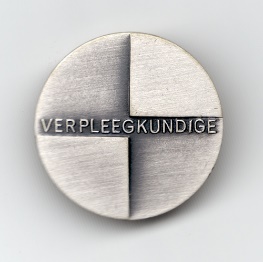 Een handeling/zorg registeren
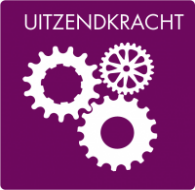 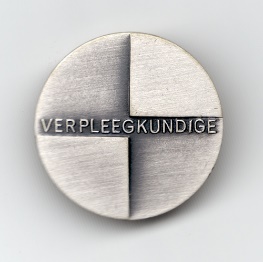 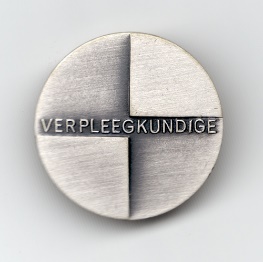 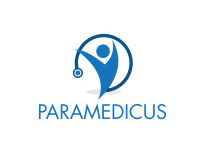 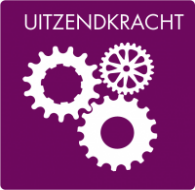 De delen van het KWS
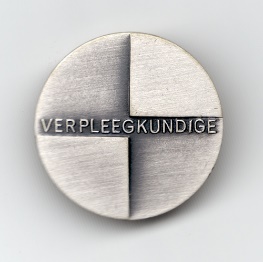 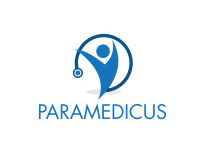 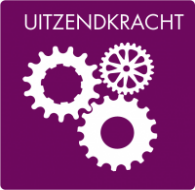 Het dossier
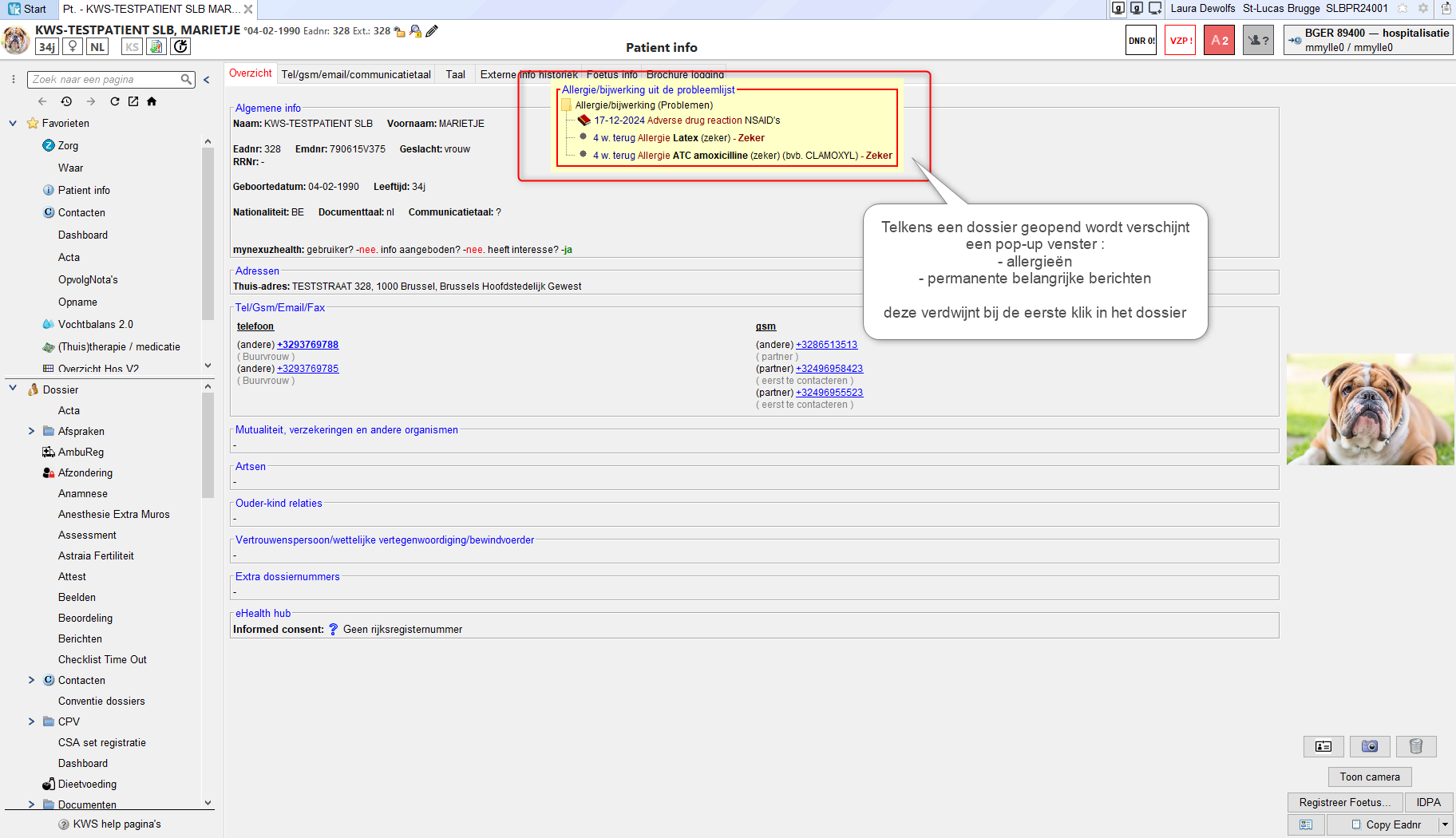 Open een aanwezigheidsbeeld
Selecteer een patiënt 







Selecteer het patiëntendossier  
Het dossier opent zich
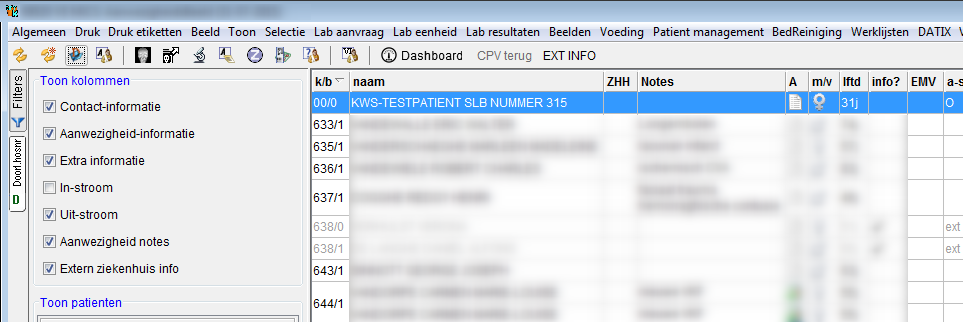 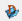 Wat zie ik als ik het dossier open?
Startknop om naar startscherm terug te keren

Actieve vensters: zijn bovenaan zichtbaar en kunnen afgesloten worden via 

Printer die gekoppeld is 

Favorieten uit dossier kiezen
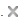 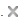 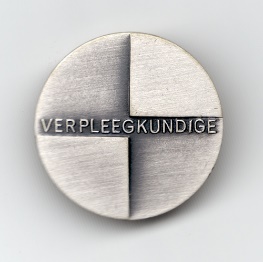 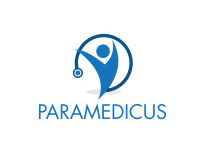 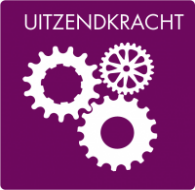 DNR code in KWS	= Therapiebeperking
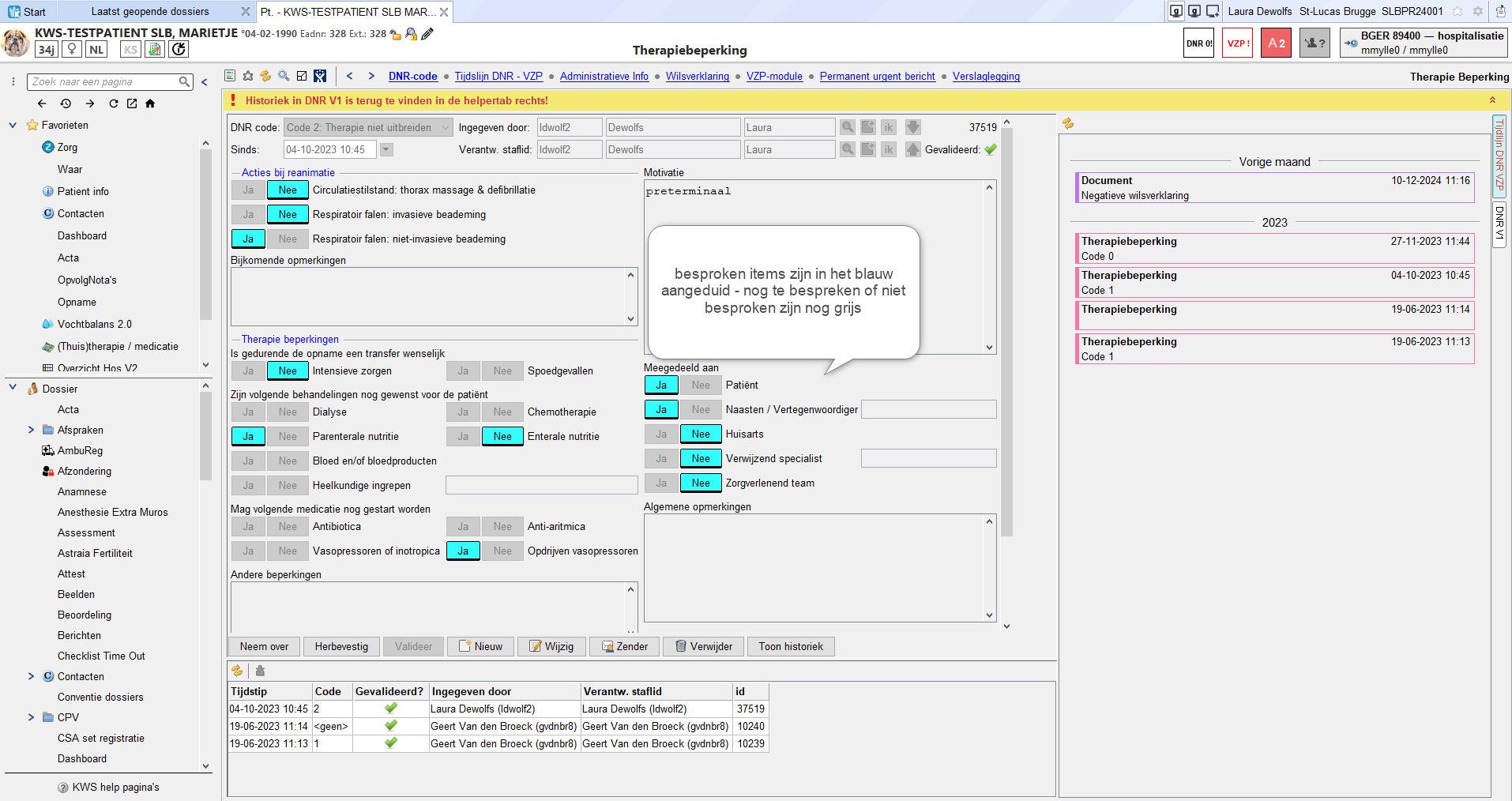 3 mogelijkheden:
Er is niks afgesproken

2. Er is afgesproken dat er GEEN therapieberperking is DNR 0

3. Er is een therapiebeperking DNR +
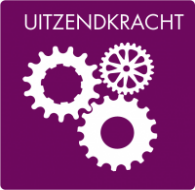 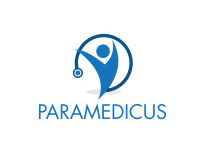 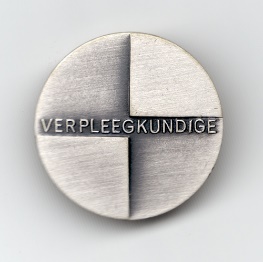 EMV = Elektronisch Medicatie Voorschrift ( zie ppt EMV op portaalsite )
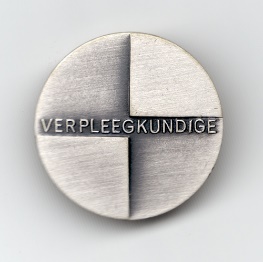 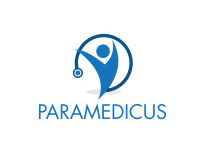 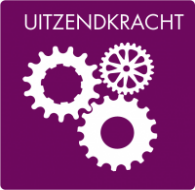 Toegang tot het KWS voor 1 dag/1week
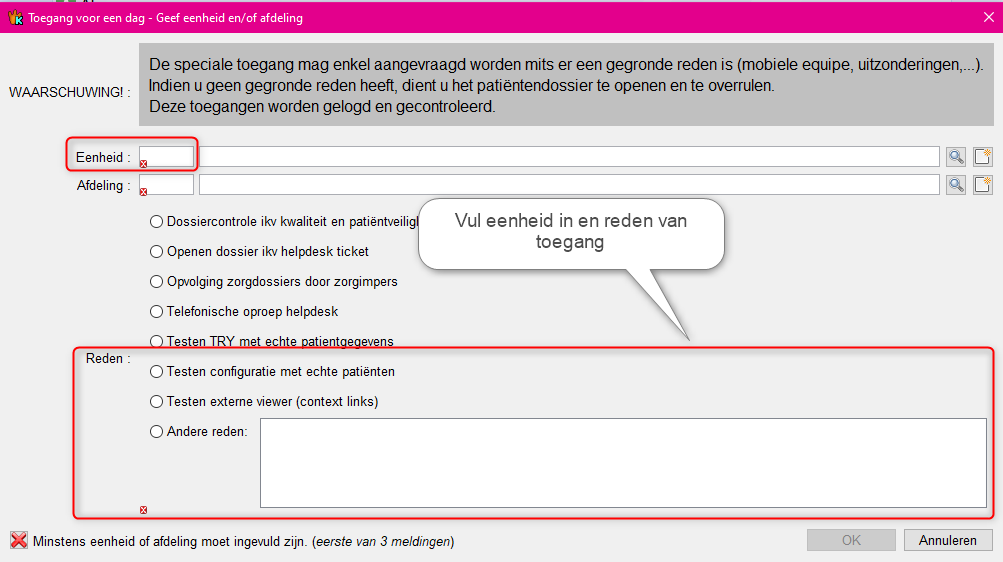 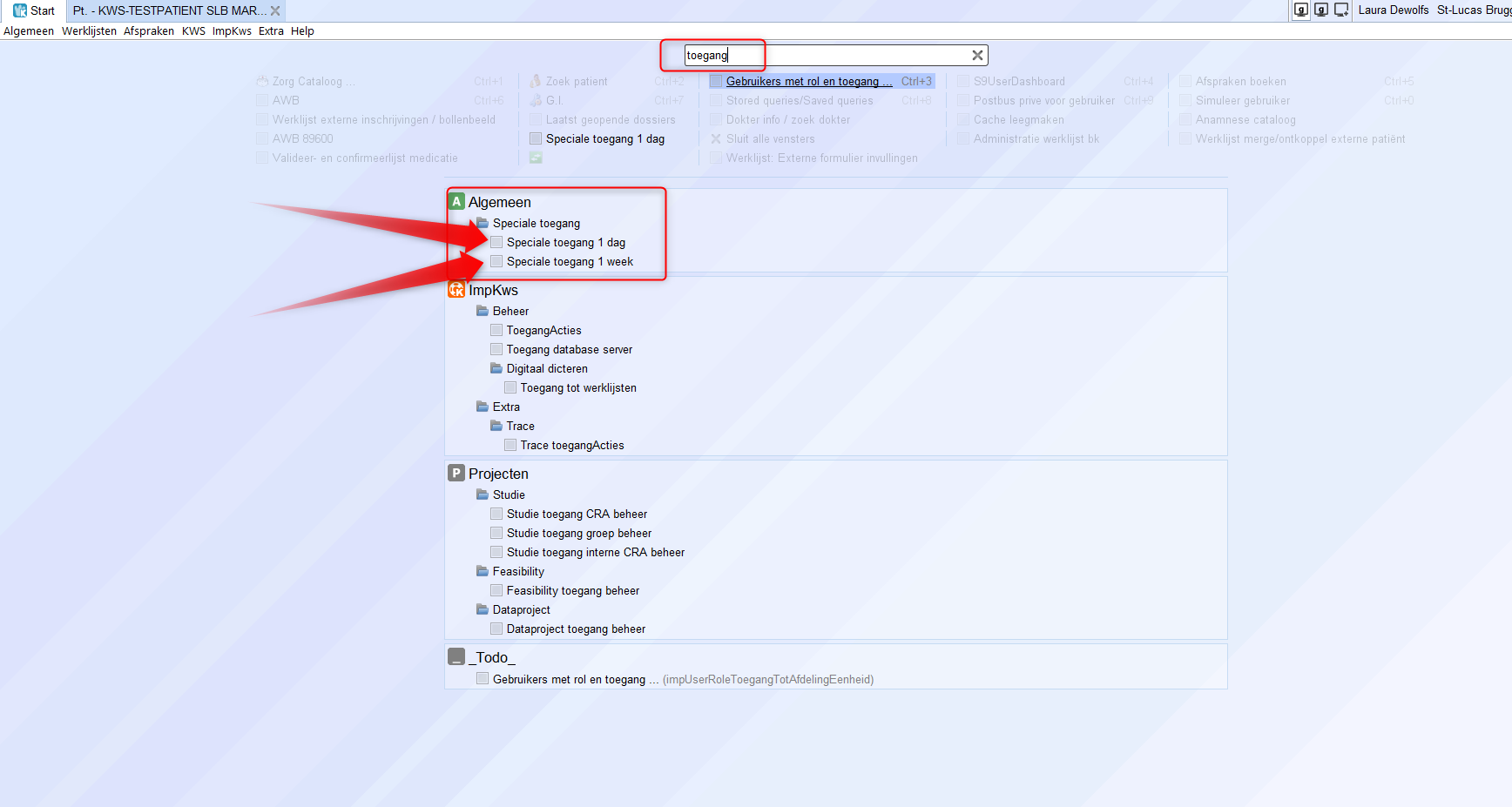 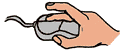 Typ in zoekbalk van je starscherm “toegang”
Vul de eenheid waar je gaat werken in
Krijgt toegang voor een dag of een week
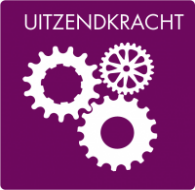 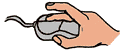 Begrippen in KWS
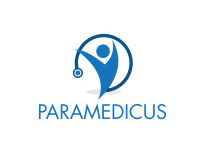 Contact (module)
Module waar medisch en paramedische verslagen/observaties genoteerd worden. Dit kan gaan over een opnameperiode, consulatie, hospitalisatie,..
Begrippen in KWS
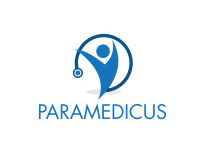 Verslagen:
Een uitgebreid relaas van een behandeling, observatieperiode
Verschillende soorten:
intermidiair verslag: onvolledig verslag – kan niet verstuurd worden 
Tussenverslag: tussentijds verslag, kan verstuurd worden
Eindverslag: dit verslag sluit het contact af en kan verstuurd worden naar bv. De huisarts (patiënt ontvangt deze na 7 dagen in hun mynexuzhealth app)
Begrippen in KWS
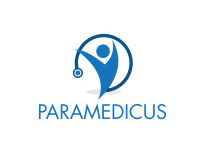 Bestemmeling: 
De perso(o)n(en) of instelling(en) waar het verslag naartoe gestuurd zal worden
Opvolgnota: 
Dagelijks notitie van het verloop van de opname, behandeling, observatie,…
Kan niet verstuurd worden
Kan men niet verwijderen
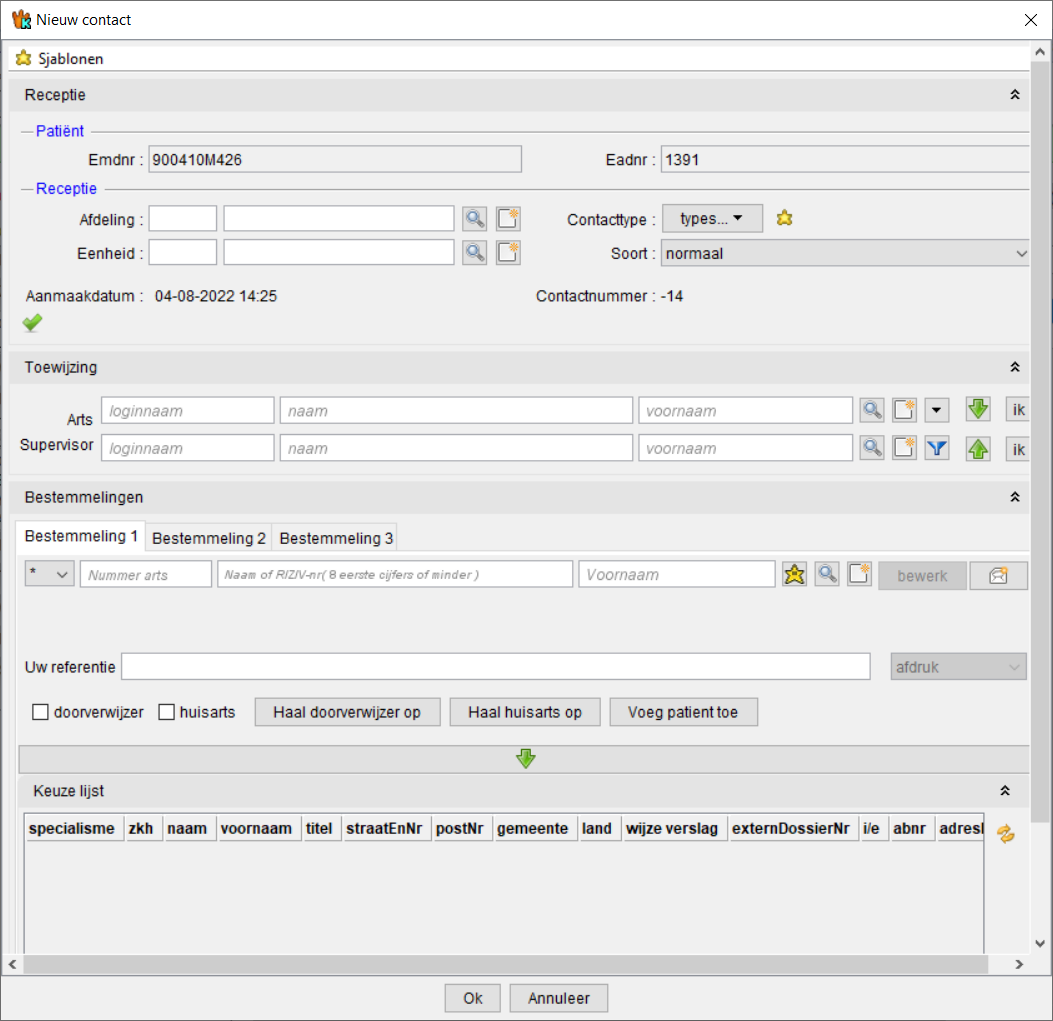 Maak een nieuw contact
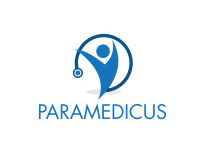 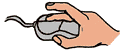 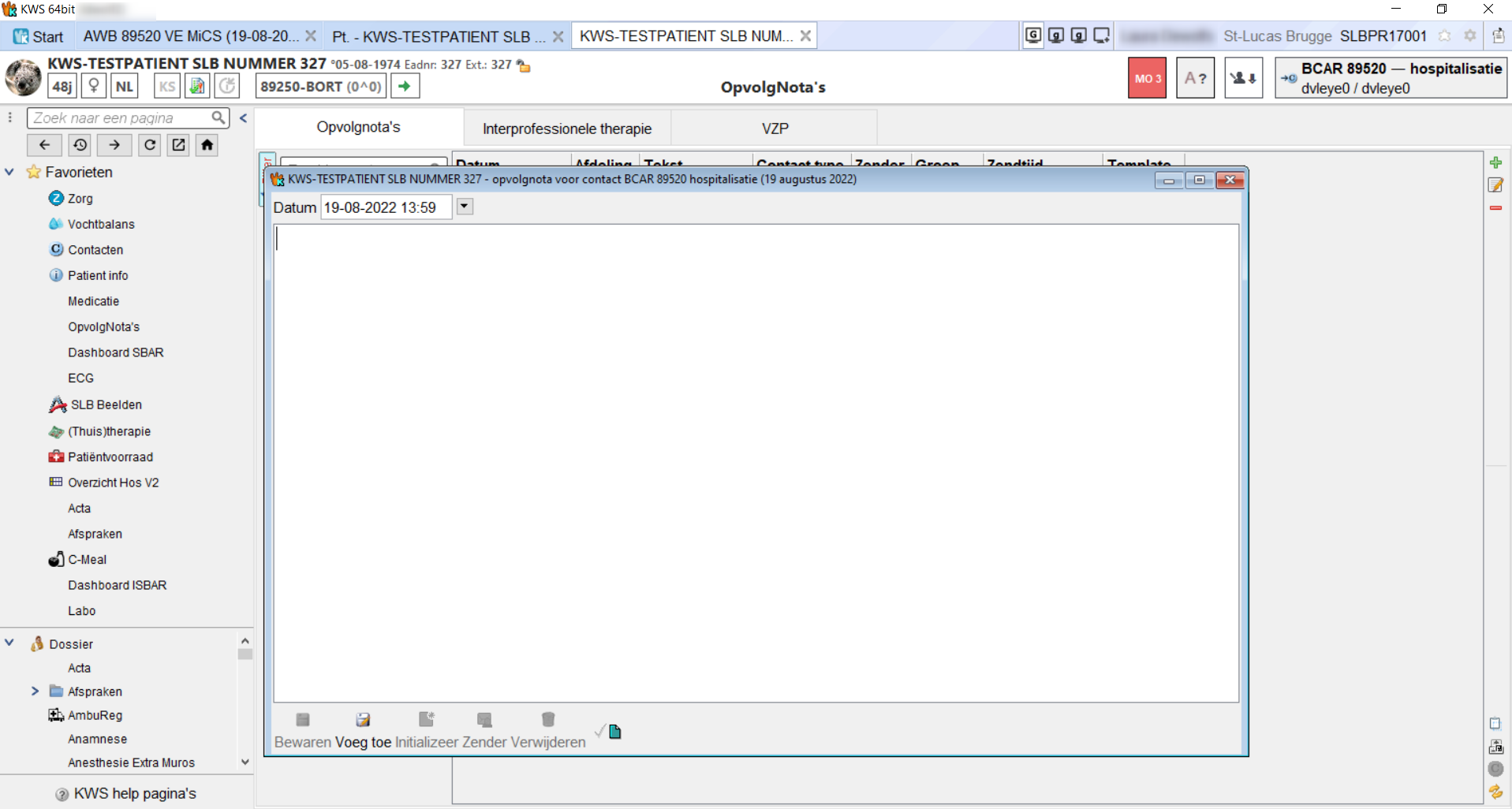 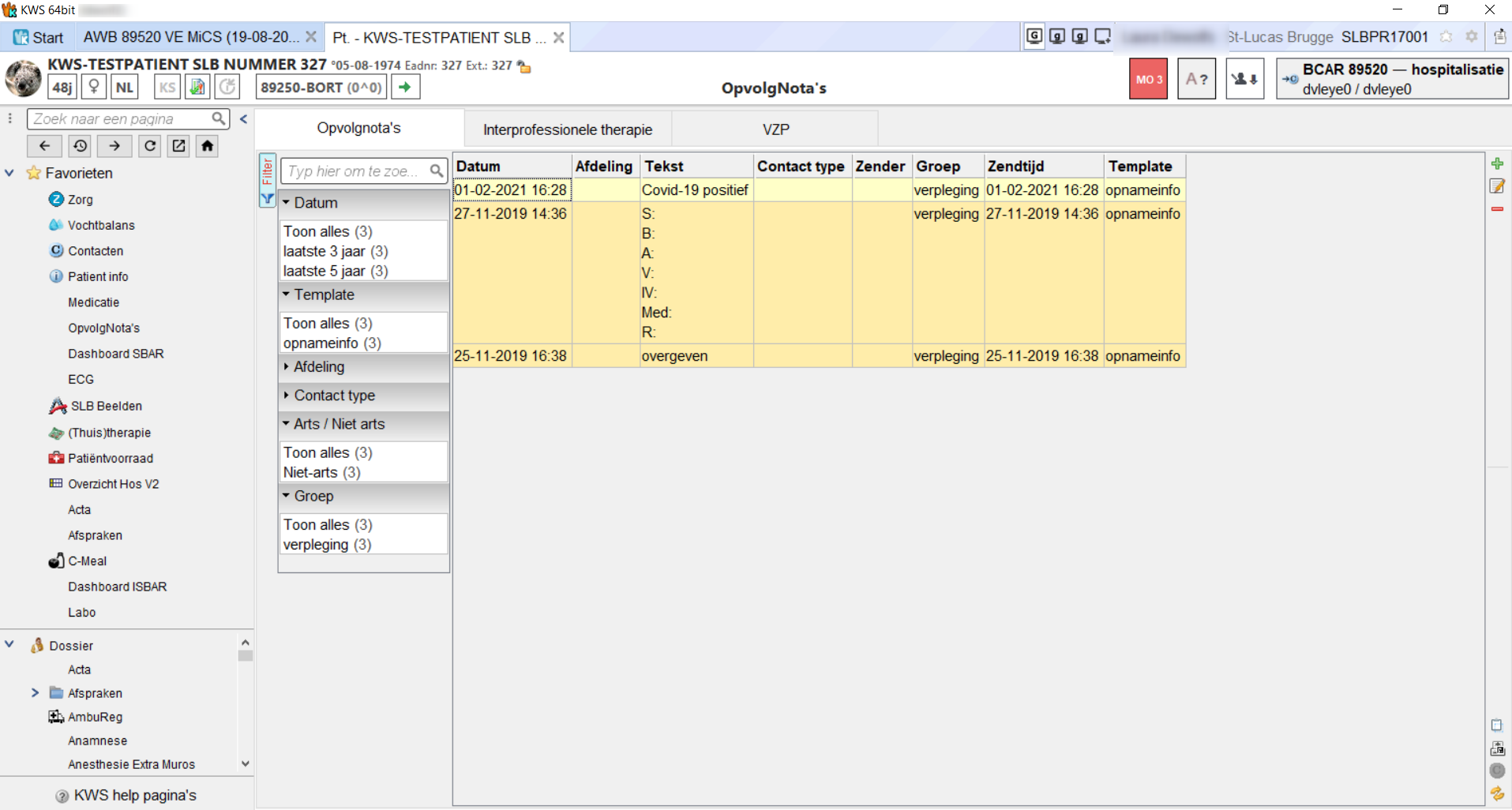 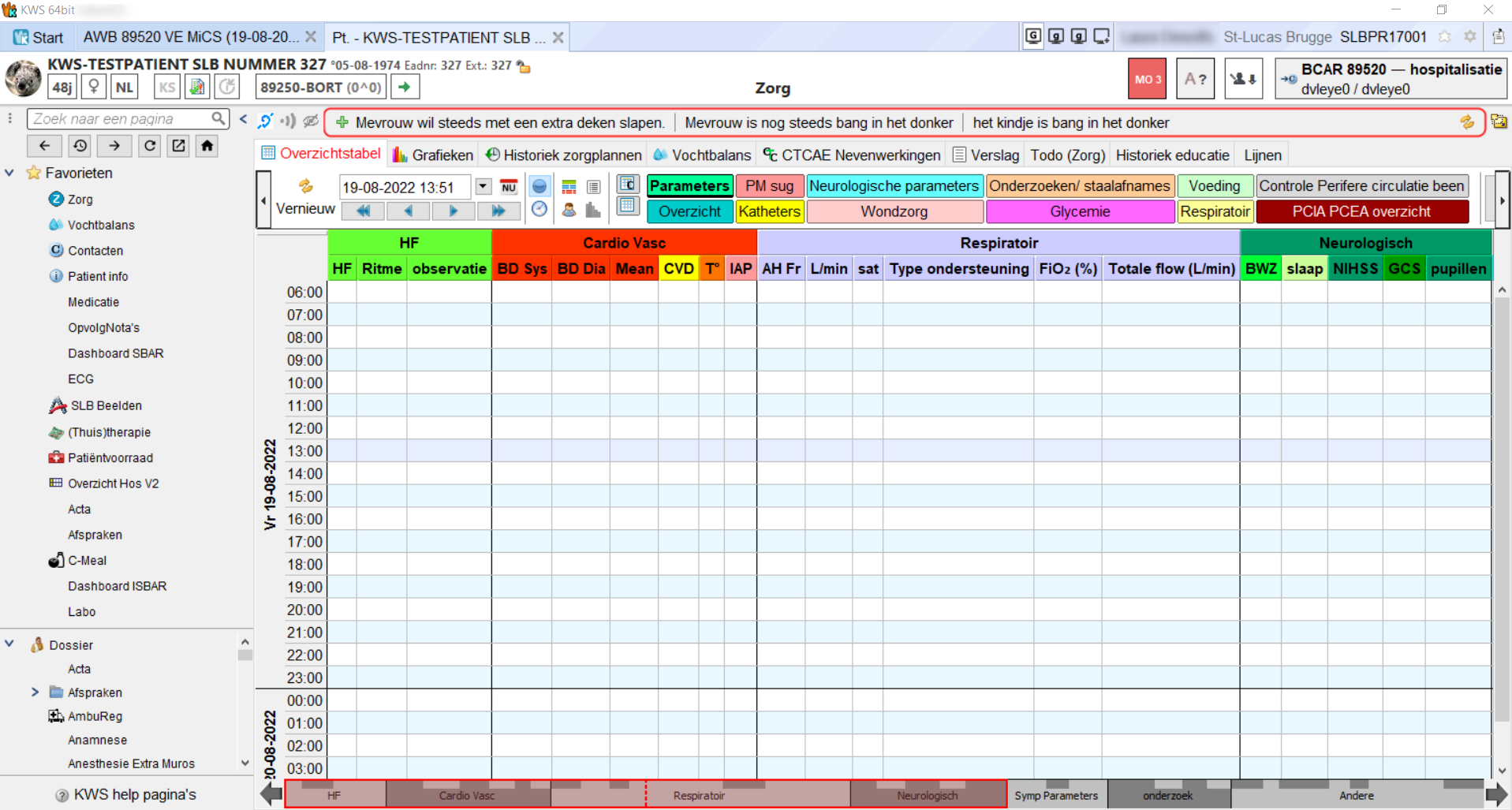 Maken van een nieuwe opvolgnota
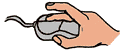 Hou rekening dat een opvolgnota gekoppeld is aan een contact – zie context patiënt
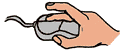 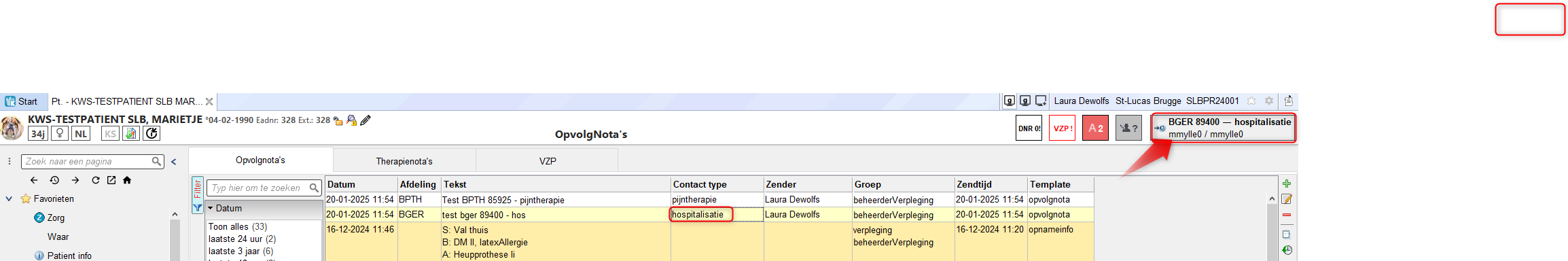 Selecteer na het invullen van je opvolgnota “voeg toe”
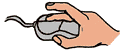 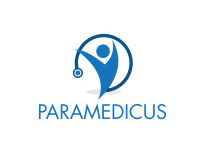 Stored query
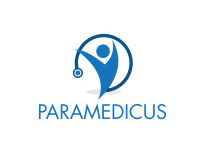 een lijst die vanuit de databank van het KWS opgehaald wordt en specifieke gegevens bijeen brengt
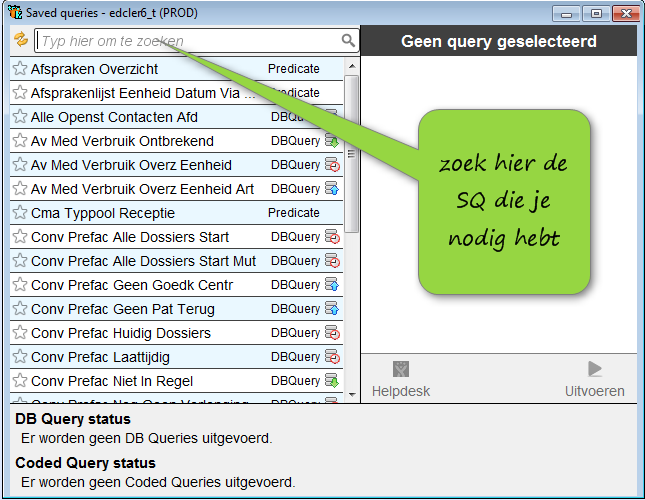 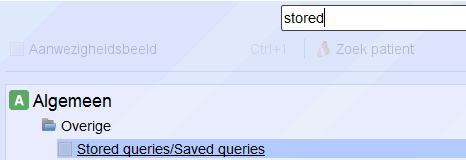 Consultaanvragen
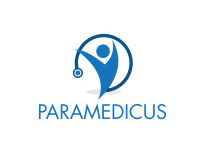 Niet medische consultaanvragen kunnen door artsen maar ook andere eindgebruikers aangevraagd worden
Door de flow te volgen wordt een contact gemaakt waarin je je verslag kunt maken en wordt, na validatie van je verslag, de aanvrager op de hoogte gebracht van je verslag
Consultaanvragen
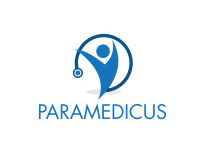 Volledige toegang tot het dossier
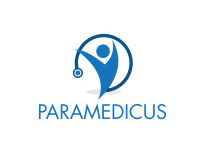 Soms kan het zijn dat je toegang nodig hebt tot een dossier die niet voor jou open staat
Dan is een overrule nodig
Klik op het slotje links bovenaan het dossier
Weet ! = elke actie wordt gelogd en misbruik heeft zijn gevoglen..
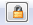 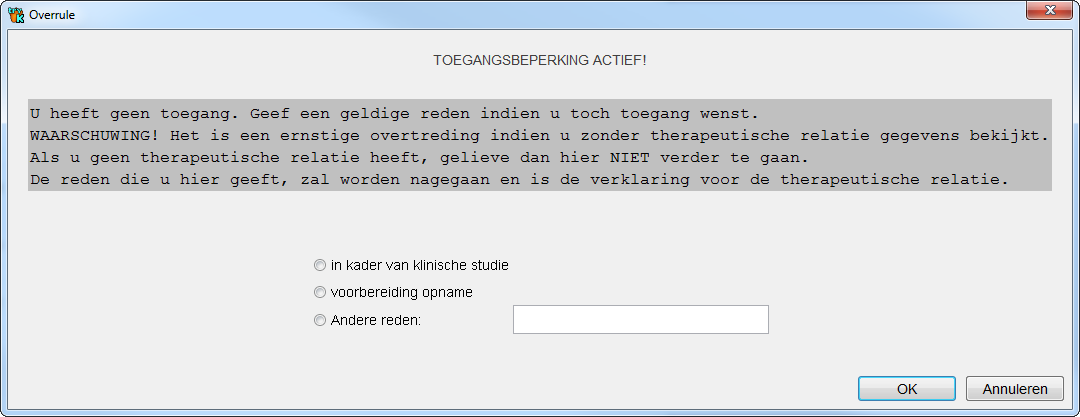 Een agenda raadplegen
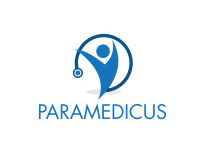 Student verpleegkunde
Ik wil de opleiding volledig opnieuw doorlopen.
Hoe start ik KWS op?
Hoe open ik een aanwezigheidsbeeld?
Hoe open ik een zorgdossier?
Hoe registreer ik een zorg?
Sluit de opleiding af
Uitzendkracht
Ik wil de opleiding volledig opnieuw doorlopen.
Hoe start ik KWS op?
Hoe open ik een aanwezigheidsbeeld?
Hoe open ik een zorgdossier?
Hoe registreer ik een zorg?
Hoe krijg ik toegang voor 1 dag?
Sluit de opleiding af
Paramedici
Ik wil de opleiding volledig opnieuw doorlopen.
Hoe start ik KWS op?
Hoe open ik een aanwezigheidsbeeld?
Delen in het KWS
Contact – Opvolgnota’s
DNR Codering
Stored queries
Consultaanvragen
Sluit de opleiding af